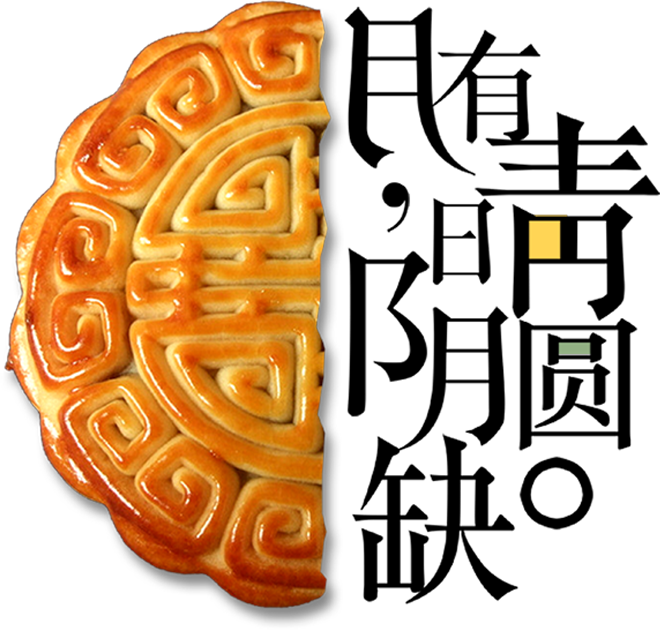 中秋节主题PPT模板
汇报人：xxx
标题文字
标题文字
标题文字
标题文字
01
02
03
04
目录
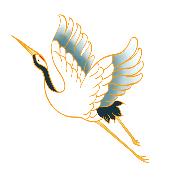 一、添加标题文字
您的内容打在这里，或者通过复制您的文本后，在此框中选择粘贴，并选择只保留文字。
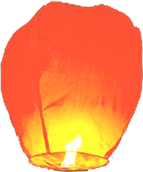 标题文字添加
标题文字添加
用户可以在投影仪或者计算机上进行演示也可以将演示文稿打印出来制作成胶片以便应用到更广泛的领域中用户可以在投影仪或者计算机上进行演示也可以将演示文稿打印出来制作成胶片以便应用到更广泛的领域中用户可以在投影仪或者计算机上进行演示也可以将演示文稿打印出来制作成胶片以便应用到更广泛的领域中
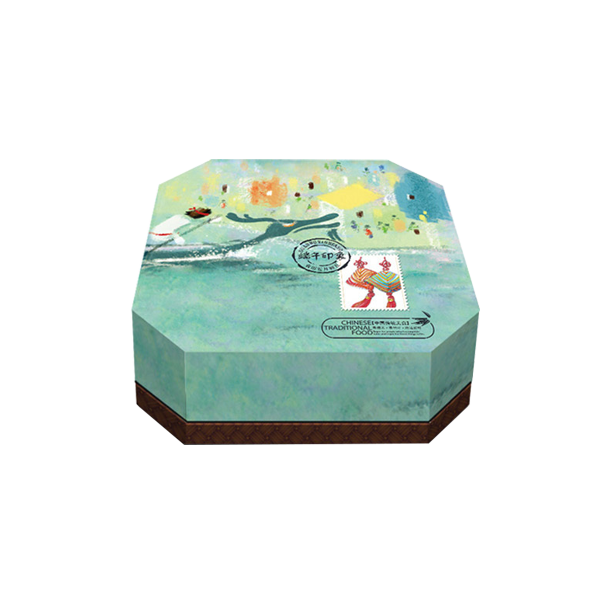 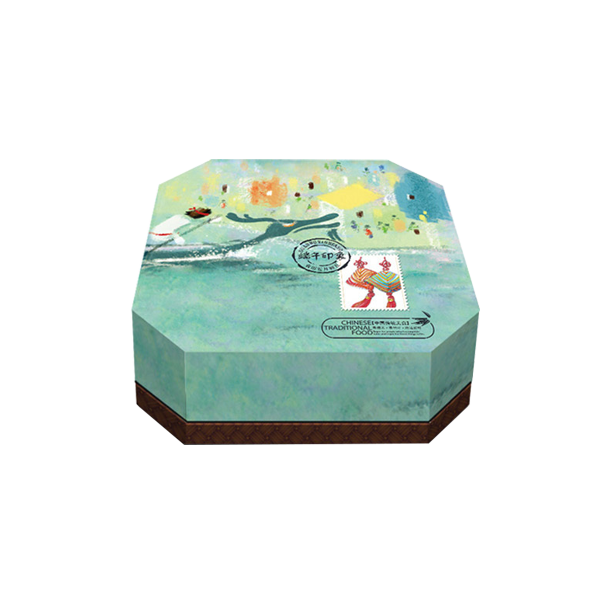 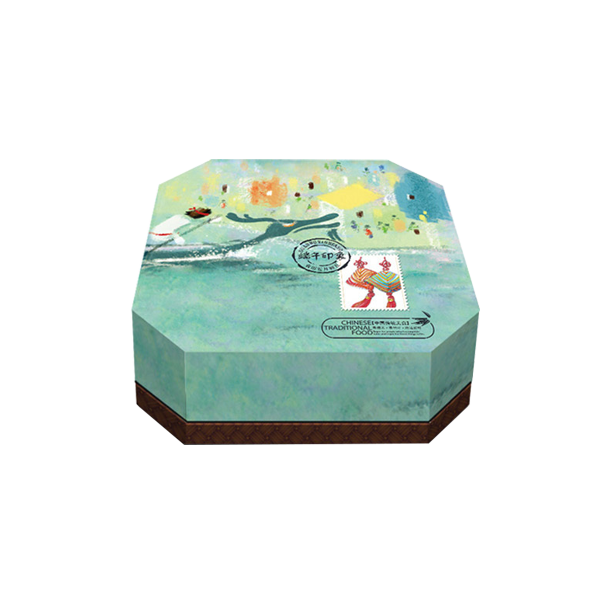 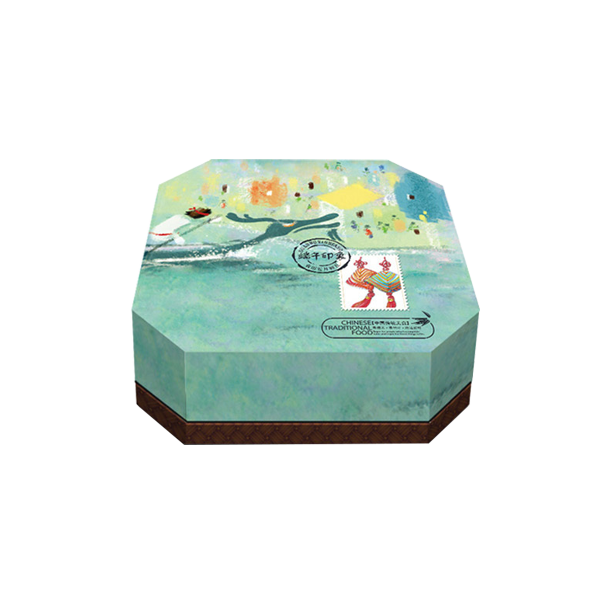 标题文字添加
请输入你想要的文本内容或者复制粘贴你想要的文本内容请输入你想要的文本内容或者复制粘贴你想要的文本内容
请输入你想要的文本内容或者复制粘贴你想要的文本内容请输入你想要的文本内容或者复制粘贴你想要的文本内容
标题
标题
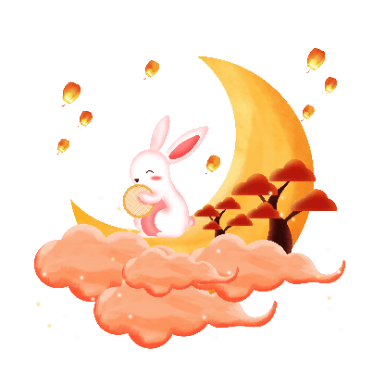 标题
标题
请输入你想要的文本内容或者复制粘贴你想要的文本内容请输入你想要的文本内容或者复制粘贴你想要的文本内容
请输入你想要的文本内容或者复制粘贴你想要的文本内容请输入你想要的文本内容或者复制粘贴你想要的文本内容
标题文字添加
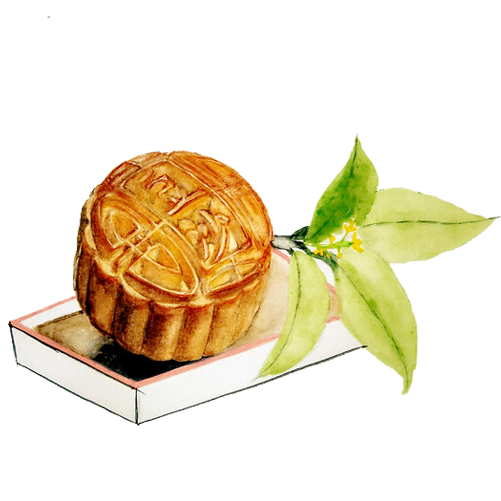 标题文字添加
标题文字添加
标题文字添加
标题文字添加
标题文字添加
标题文字添加
用户可以在投影仪或者计算机上进行演示也可以将演示文稿打印出来制作成胶片以便应用到更广泛的领域中
用户可以在投影仪或者计算机上进行演示也可以将演示文稿打印出来制作成胶片以便应用到更广泛的领域中
用户可以在投影仪或者计算机上进行演示也可以将演示文稿打印出来制作成胶片
用户可以在投影仪或者计算机上进行演示也可以将演示文稿打印出来制作成胶片以便应用到更广泛的领域中
用户可以在投影仪或者计算机上进行演示也可以将演示文稿打印出来制作成胶片以便应用到更广泛的领域中
用户可以在投影仪或者计算机上进行演示也可以将演示文稿打印出来制作成胶片
标题文字添加
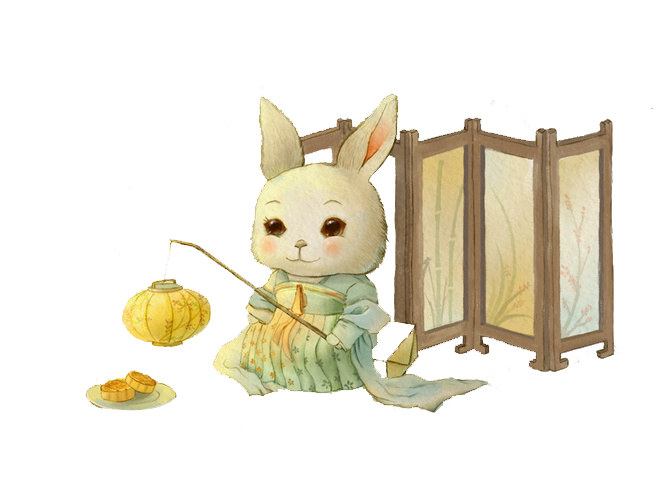 01
04
标题文字添加
标题文字添加
标题文字添加
标题文字添加
标题文字添加
标题文字添加
02
05
用户可以在投影仪或者计算机上进行演示
用户可以在投影仪或者计算机上进行演示
用户可以在投影仪或者计算机上进行演示
用户可以在投影仪或者计算机上进行演示
用户可以在投影仪或者计算机上进行演示
用户可以在投影仪或者计算机上进行演示
03
06
二、添加标题文字
您的内容打在这里，或者通过复制您的文本后，在此框中选择粘贴，并选择只保留文字。
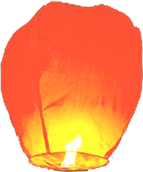 标题文字添加
文字添加
文字添加
文字添加
文字添加
文字添加
文字添加
01
02
03
04
05
用户可以在投影仪或者计算机上进行演示也可以
用户可以在投影仪或者计算机上进行演示也可以
用户可以在投影仪或者计算机上进行演示也可以
用户可以在投影仪或者计算机上进行演示也可以
用户可以在投影仪或者计算机上进行演示也可以
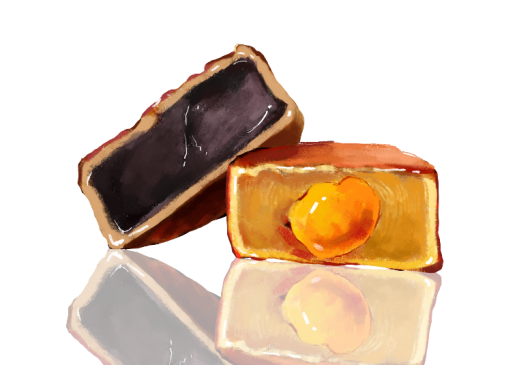 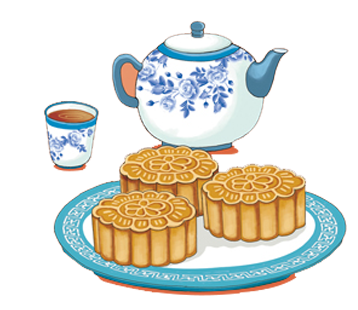 标题文字添加
标题文字添加
标题文字添加
标题文字添加
01
02
03
04
05
06
07
标题文字添加
用户可以在投影仪或者计算机上进行演示也可以将演示文稿打印出来制作成胶片用户可以在投影仪或者计算机上进行演示也可以将演示文稿打印出来制作成胶片用户可以在投影仪或者计算机上进行演示也可以将演示文稿打印出来制作成胶片用户可以在投影仪或者计算机上进行演示也可以将演示文稿打印出来制作成胶片用户可以在投影仪或者计算机上进行演示也可以将演示文稿打印出来制作成胶片
标题文字添加
标题文字添加
标题文字添加
标题文字添加
标题文字添加
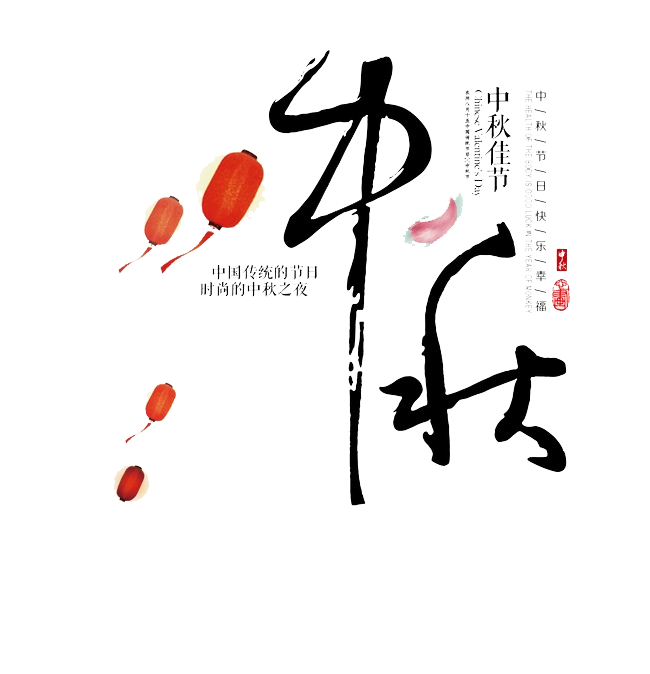 标题文字添加
标题文字添加
标题文字添加
标题文字添加
用户可以在投影仪或者计算机上进行演示也可以将演示文稿打印出来制作成胶片
用户可以在投影仪或者计算机上进行演示也可以将演示文稿打印出来制作成胶片
用户可以在投影仪或者计算机上进行演示也可以将演示文稿打印出来制作成胶片
用户可以在投影仪或者计算机上进行演示也可以将演示文稿打印出来制作成胶片
标题文字添加
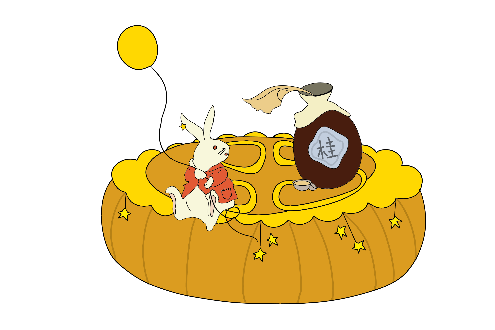 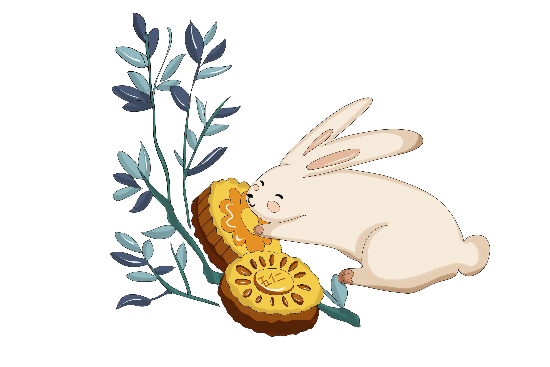 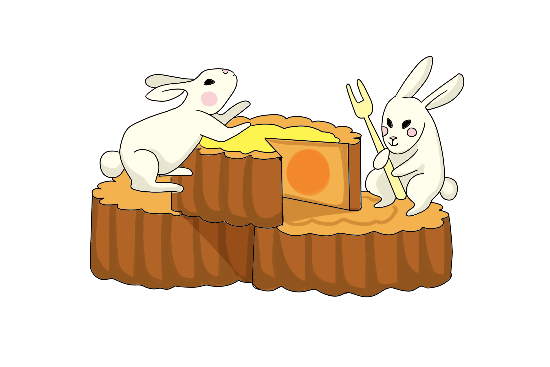 标题
标题
标题
请输入你想要的文本内容或者复制粘贴你想要的文本内容请输入你想要的文本内容或者复制粘
请输入你想要的文本内容或者复制粘贴你想要的文本内容请输入你想要的文本内容或者复制粘
请输入你想要的文本内容或者复制粘贴你想要的文本内容请输入你想要的文本内容或者复制粘
三、添加标题文字
您的内容打在这里，或者通过复制您的文本后，在此框中选择粘贴，并选择只保留文字。
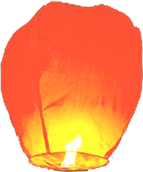 标题文字添加
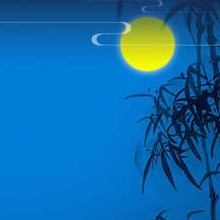 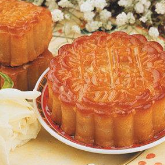 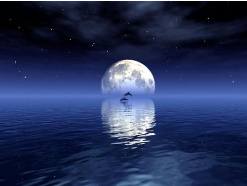 文字添加
文字添加
文字添加
文字添加
用户可以在投影仪或者计算机上进行演示也可以将演示文稿打印出来制作成胶片以便应用
用户可以在投影仪或者计算机上进行演示也可以将演示文稿打印出来制作成胶片以便应用
用户可以在投影仪或者计算机上进行演示也可以将演示文稿打印出来制作成胶片以便应用
用户可以在投影仪或者计算机上进行演示也可以将演示文稿打印出来制作成胶片以便应用
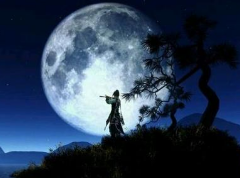 标题文字添加
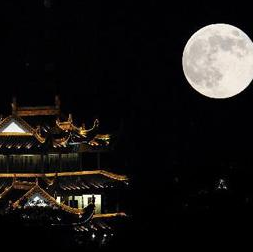 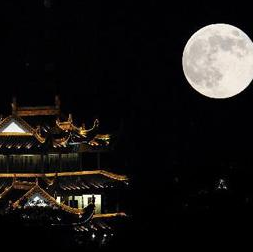 标题文字添加
标题文字添加
标题文字添加
标题文字添加
用户可以在投影仪或者计算机上进行演示也可以将演示文稿打印出来制作成胶片以便应用
用户可以在投影仪或者计算机上进行演示也可以将演示文稿打印出来制作成胶片以便应用
用户可以在投影仪或者计算机上进行演示也可以将演示文稿打印出来制作成胶片以便应用
用户可以在投影仪或者计算机上进行演示也可以将演示文稿打印出来制作成胶片以便应用
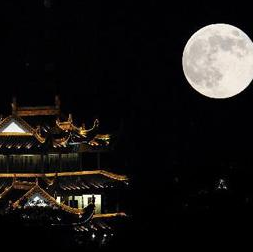 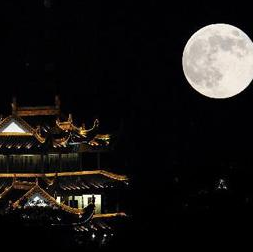 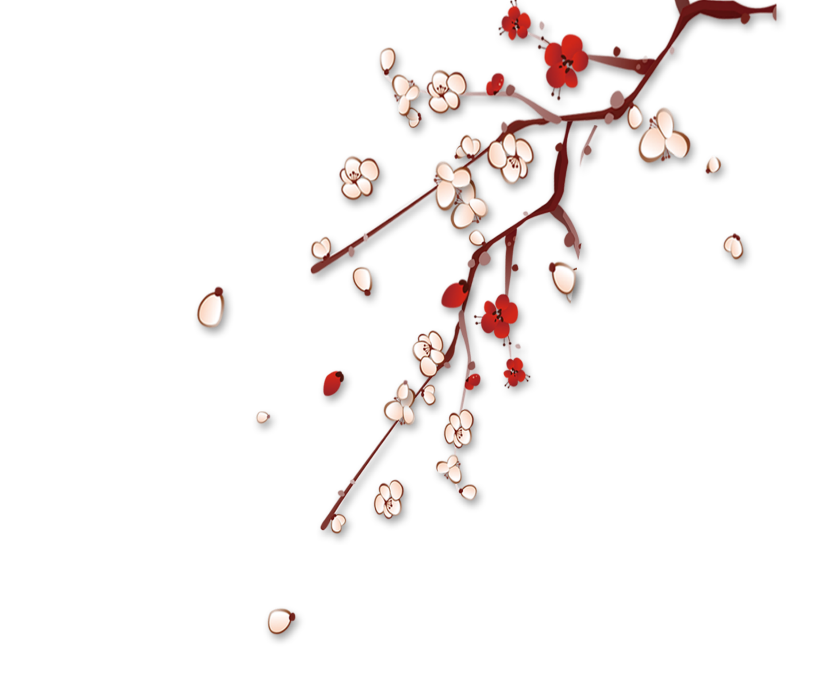 标题文字添加
01
标题文字添加
标题文字添加
标题文字添加
02
用户可以在投影仪或者计算机上进行演示也可以将演示文稿打印出来制作成胶片以便应用到更广泛
用户可以在投影仪或者计算机上进行演示也可以将演示文稿打印出来制作成胶片以便应用到更广泛
用户可以在投影仪或者计算机上进行演示也可以将演示文稿打印出来制作成胶片以便应用到更广泛
03
标题文字添加
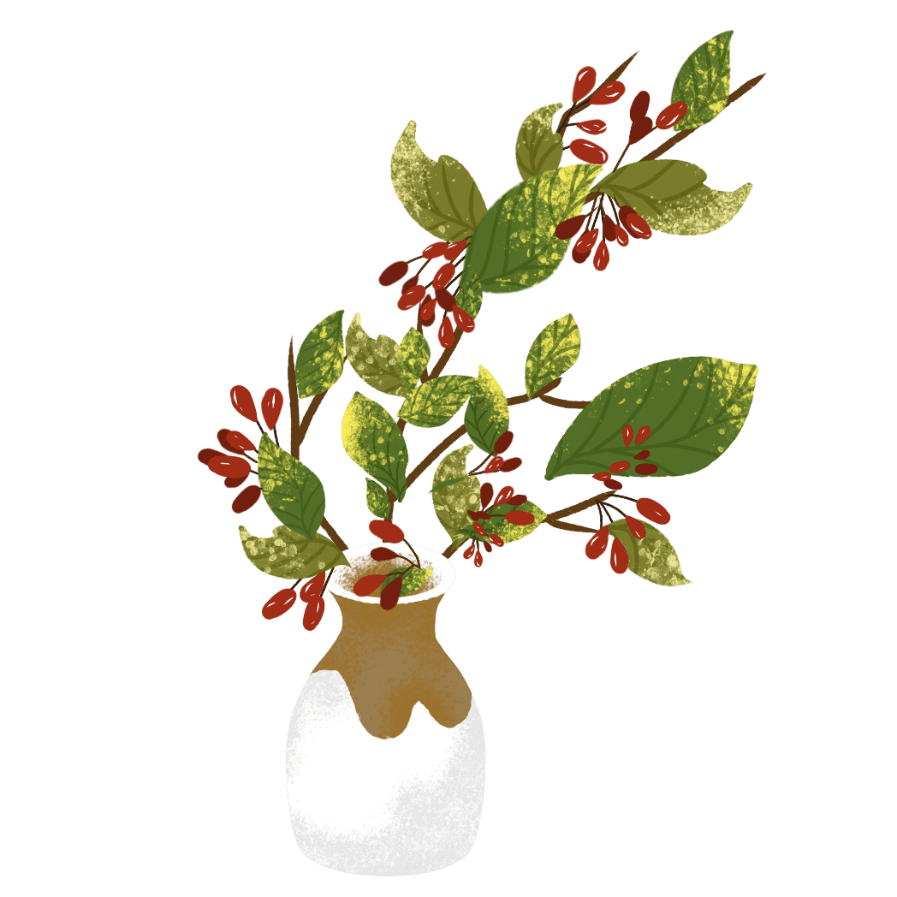 添
加
标
题
请输入你想要的文本内容或者复制粘贴你想要的文本内容。请输入你想要的文本内容或者复制。请输入你想要的文本内容或者复制
请输入你想要的文本内容或者复制粘贴你想要的文本内容。请输入
你想要的文本内容或者复制粘。请输入你想要的文本内容或者复制
粘贴文本内容。请输入你想要的文本内容或者复制粘贴文本内容。
四、添加标题文字
您的内容打在这里，或者通过复制您的文本后，在此框中选择粘贴，并选择只保留文字。
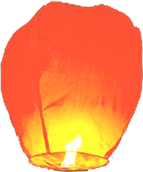 标题文字添加
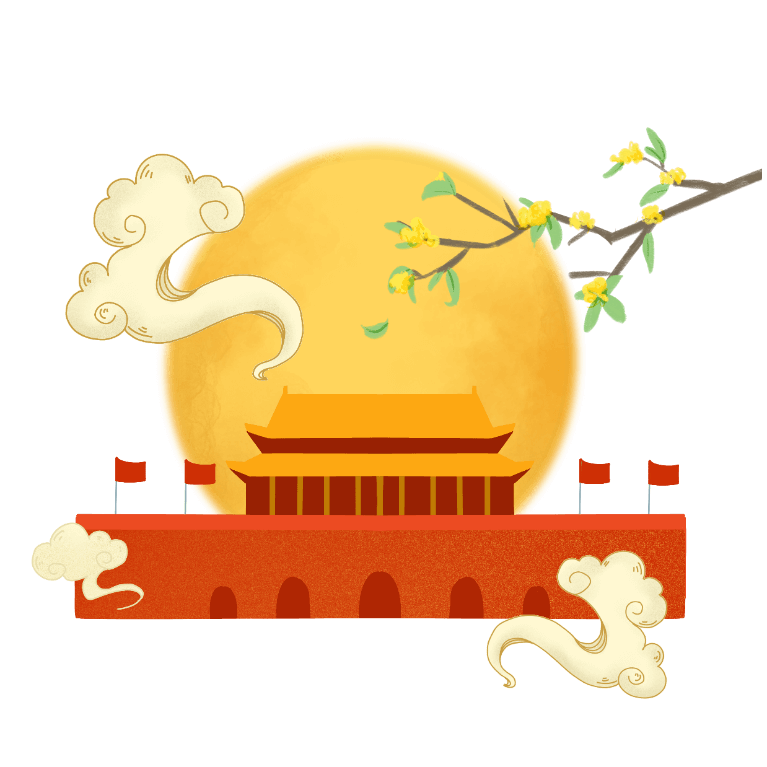 请输入你想要的文本内容,或者复制粘贴你想要的文本内容,请输入你想要的文本内容或者复制粘贴。
请输入你想要的文本内容,或者复制粘贴你想要的文本内容,请输入你想要的文本内容或者复制粘贴。
添
请输入你想要的文本内容,或者复制粘贴你想要的文本内容,请输入你想要的文本内容或者复制粘贴。
加
标
题
标题文字添加
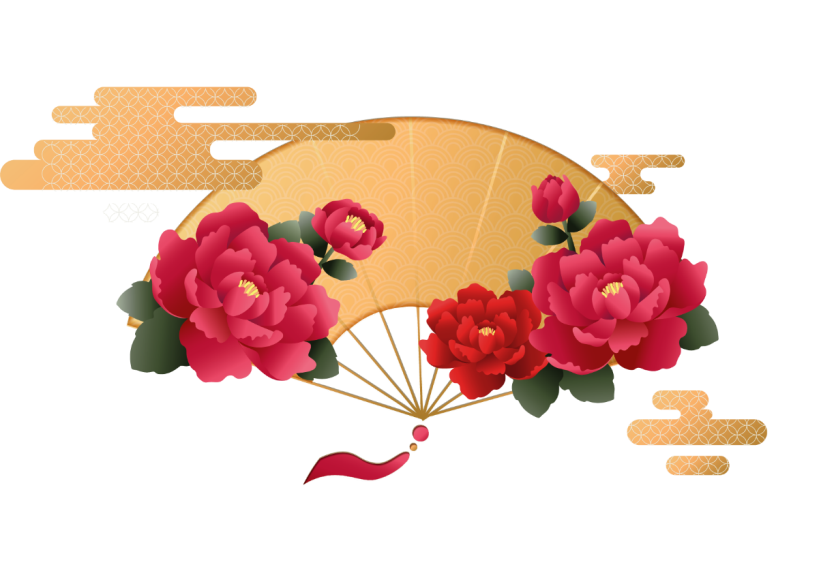 01
标题文字添加
标题文字添加
标题文字添加
02
用户可以在投影仪或者计算机上进行演示也可以将演示文稿打印出来制作成胶片以便应用到更广泛的领域中
用户可以在投影仪或者计算机上进行演示也可以将演示文稿打印出来制作成胶片以便应用到更广泛的领域中
用户可以在投影仪或者计算机上进行演示也可以将演示文稿打印出来制作成胶片以便应用到更广泛的领域中
03
标题文字添加
请输入你想要的文本内容,或者复制粘贴你想要的文本内容,请输入你想要的文本内容或者复制粘贴你想要的文本内容,请输入你想要的文本
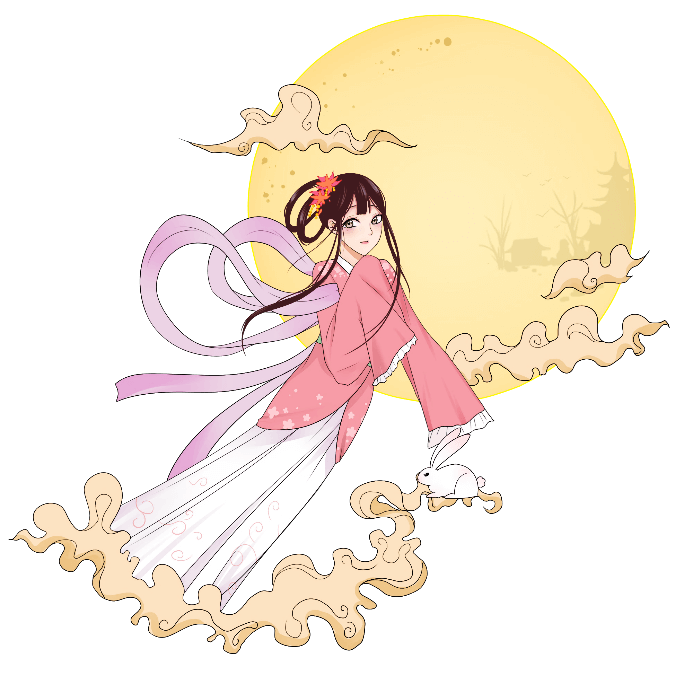 请输入你想要的文本内容,或者复制粘贴你想要的文本内容,请输入你想要的文本内容或者复制粘贴你想要的文本内容,请输入你想要的文本
添
加
标
题
标题文字添加
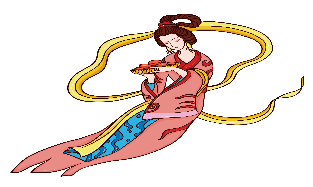 请输入标题
请输入描述文本，请输入描述文本，请输入描述文本，请输入描述文本，请输入描述文本。
请输入标题
请输入描述文本，请输入描述文本，请输入描述文本，请输入描述文本，请输入描述文本。
请输入标题
请输入描述文本，请输入描述文本，请输入描述文本，请输入描述文本，请输入描述文本。
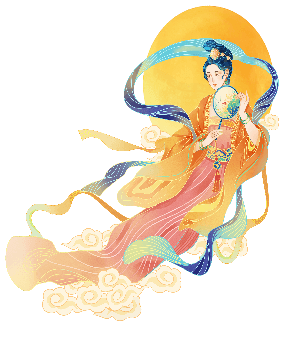 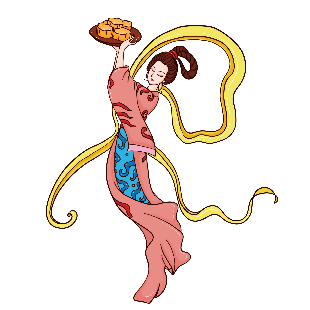 谢谢您的观看